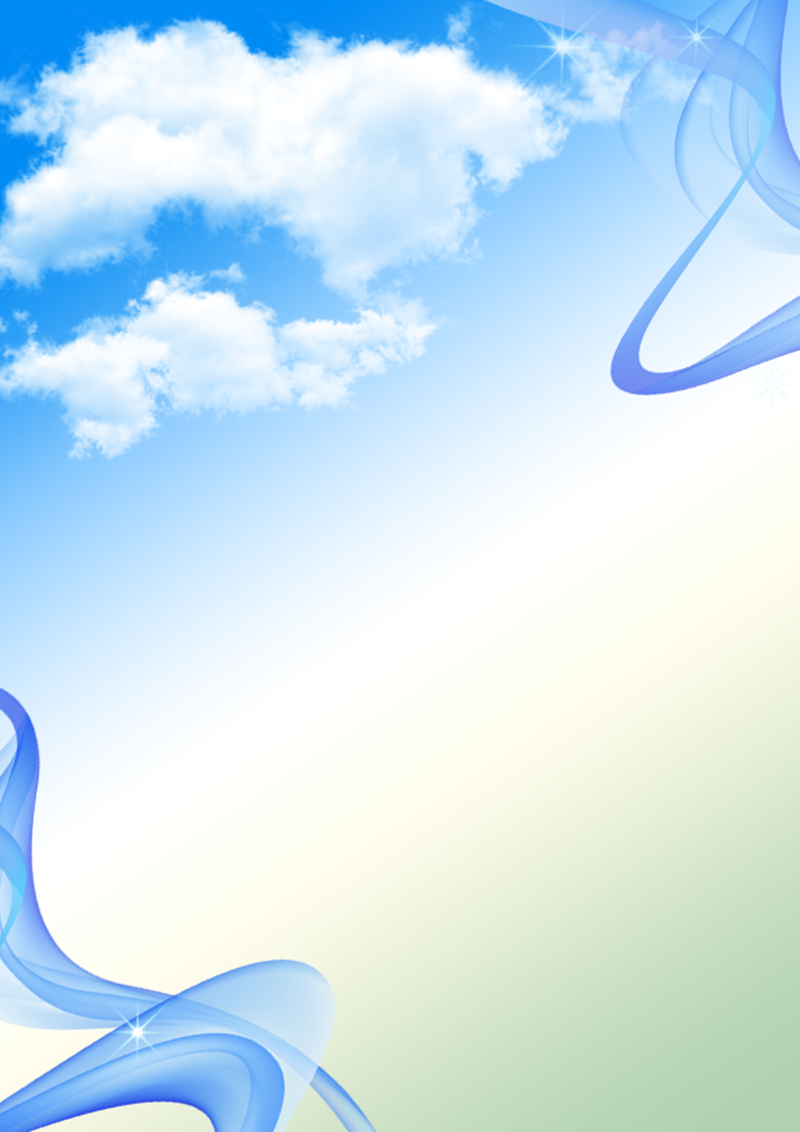 Аллея мудрости(парк)Парк ВдохновенияПарк 40 лет победы
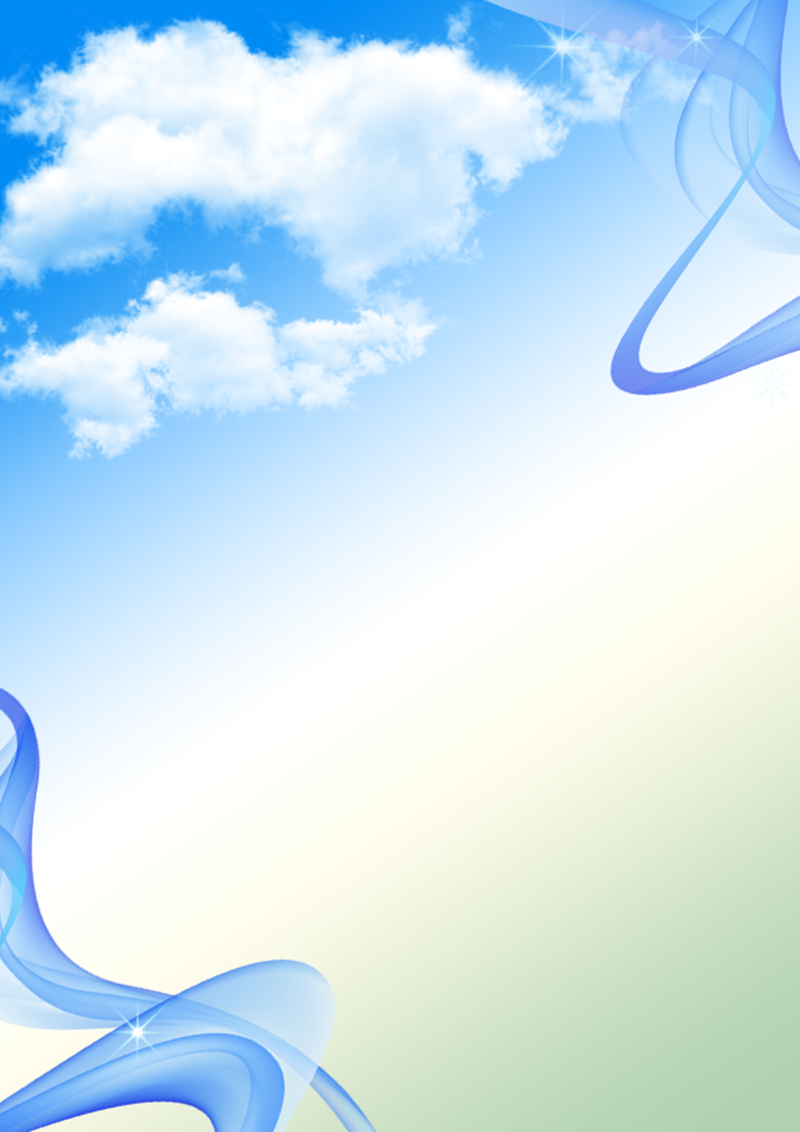 Река «Свияга»Река «Волга»    Черное море
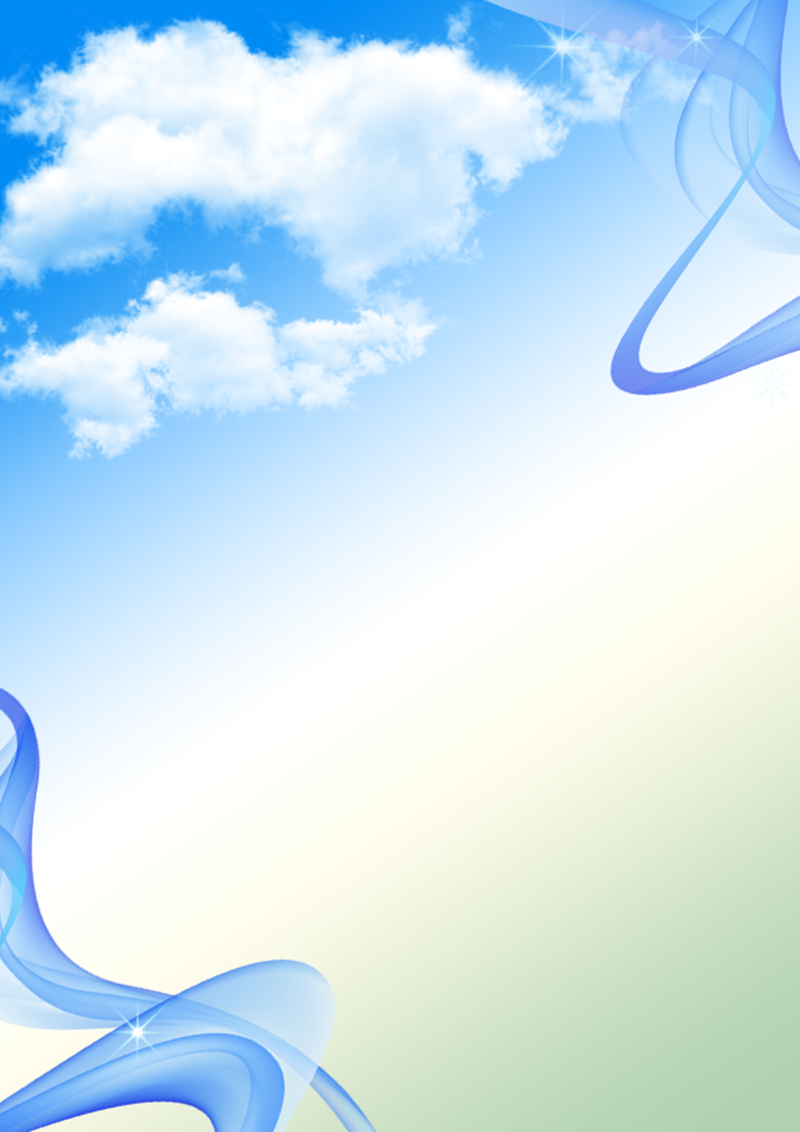 ЦерковьХрам на территории больницыМечеть